Overview LHC Operation Week 46
Coordinators:
Ralph Assmann and Jan Uythoven
John Jowett for the ions
21/11/2011
LHC 8:30 meeting
1
The Weekend
Friday
00:35 Stable Beams Fill #2302
06:07 Dumped by RF HOM 4B2 temperature interlock
09:34 Stable Beams Fill #2303
14:48 Dumped by spurious opening of quench loop RQF S12
Access for QPS, change switch RDC A12B2
22:41 Stable Beams Fill #2304
Saturday
05:15 Dumped by operator
08:10 Stable Beams Fill #2305
14:24 Dumped by operator
Problems with RF klystron filament current 2B1, 
Dumps beam
RF check in tunnel
Dumps beam again, keep cavity 2B1 off, B1 RF voltage reduced from 14 MV to 12.2 MV at 3.5 TeV
21/11/2011
LHC 8:30 meeting
2
The Weekend
Sunday
02:43 Stable Beams Fill #2308
09:27 Dumped by operator
12:53 Stable Beams Fill #2309
14:30 Life time drop, seems to be longitudinal
17:29 Beam dump, preventive dump, loss cryo maintain S34.Cold compressor trip Point 4. 
19:00 Intervention for MKD switch replacement to be done now, teams preparing. Also EPC intervention on RCBCV10.R3B1 is set for 8pm 
Expect Cryo okfor Monday 9 am
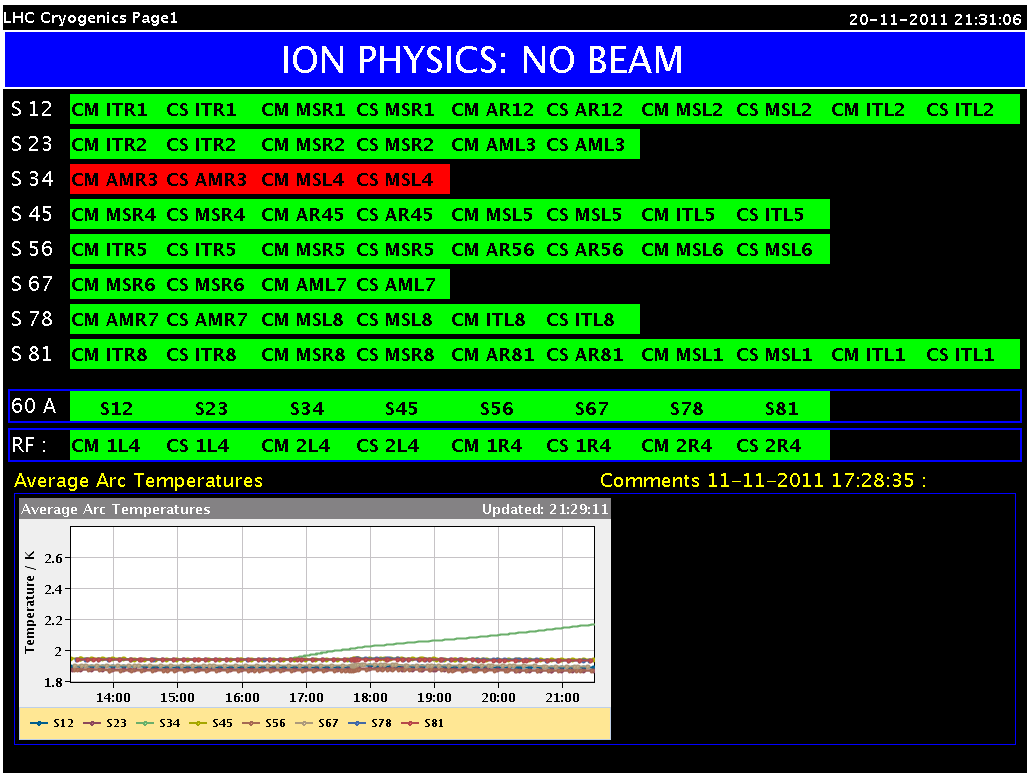 21/11/2011
LHC 8:30 meeting
3
Beam Current and Lumi Plots
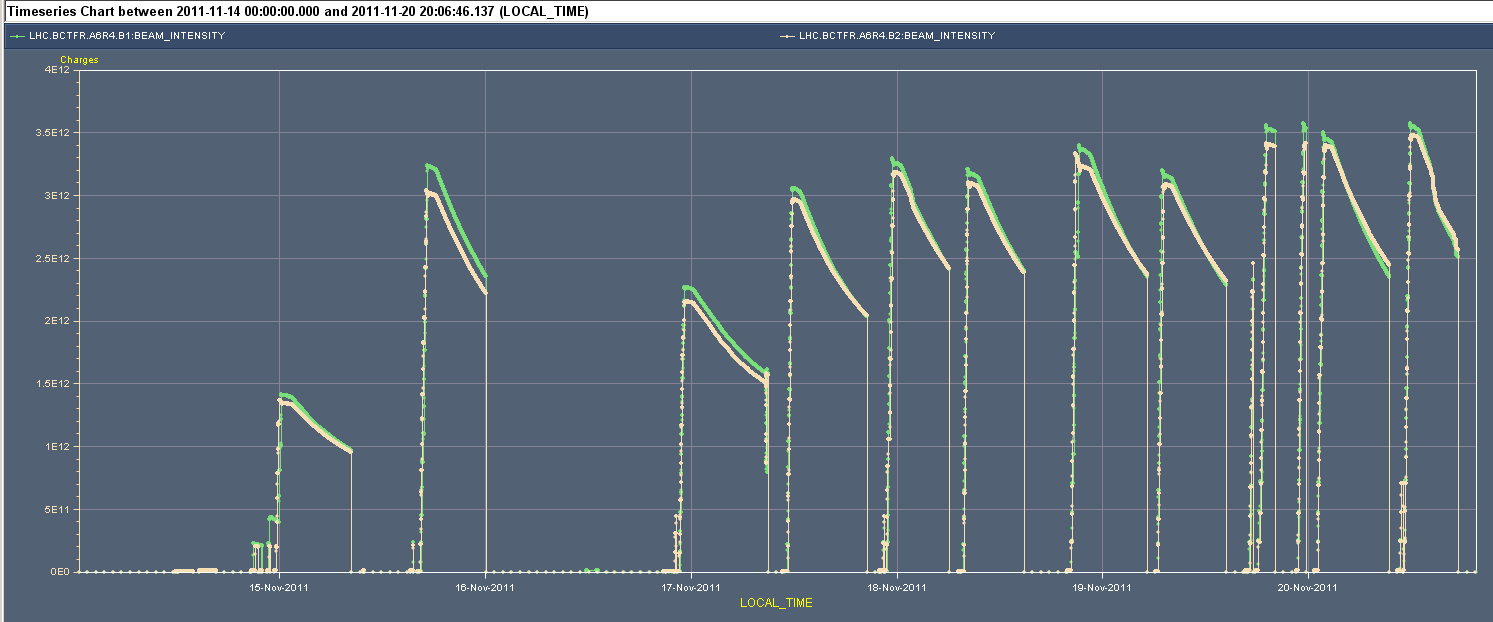 3.5e12
RF cavity
PS Wire Scanner
PS Septum
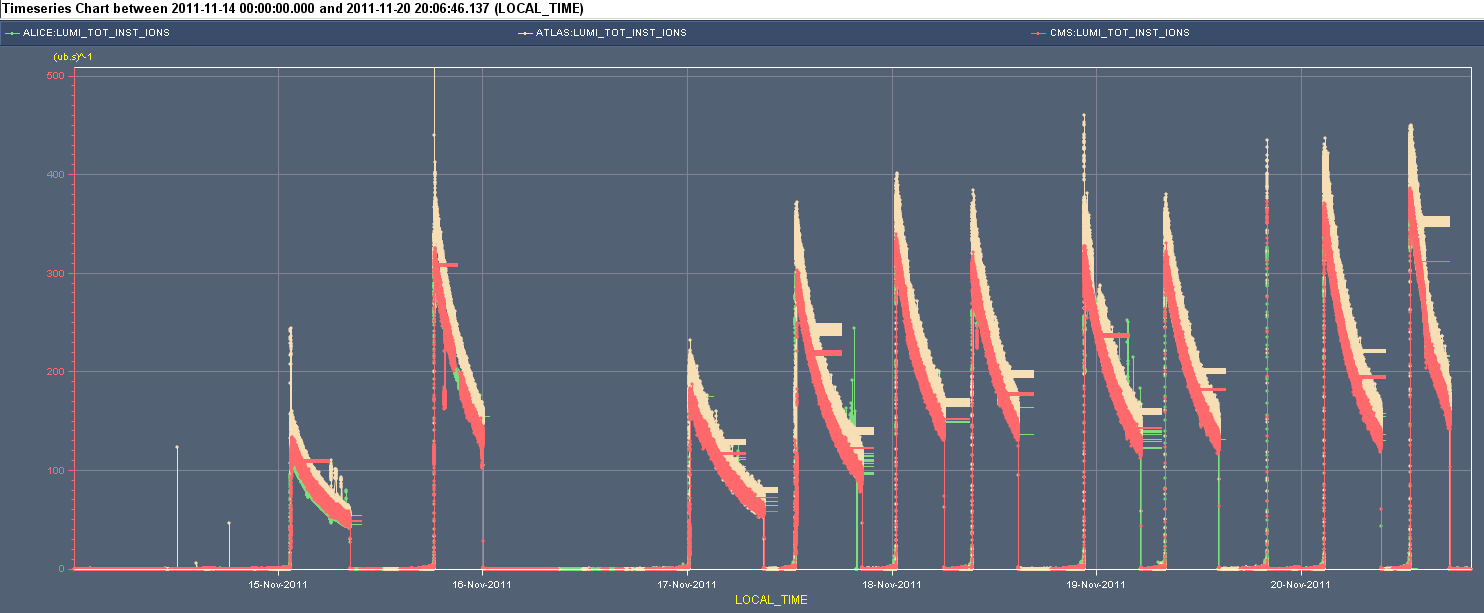 358 x 358 b
400
170 x 170 b
21/11/2011
LHC 8:30 meeting
4
Stable Beams
About expectedfor this year
21/11/2011
LHC 8:30 meeting
5
Stable Beams > 50 %
21/11/2011
LHC 8:30 meeting
6
Luminosity determined by injector chain
02:43 Stable beams Fill #2308.







Higher intensities from the injectors. Django et al optimizing efficiency through the chain (on cost of time for NA experiments: ~2h).
New peak luminosity.
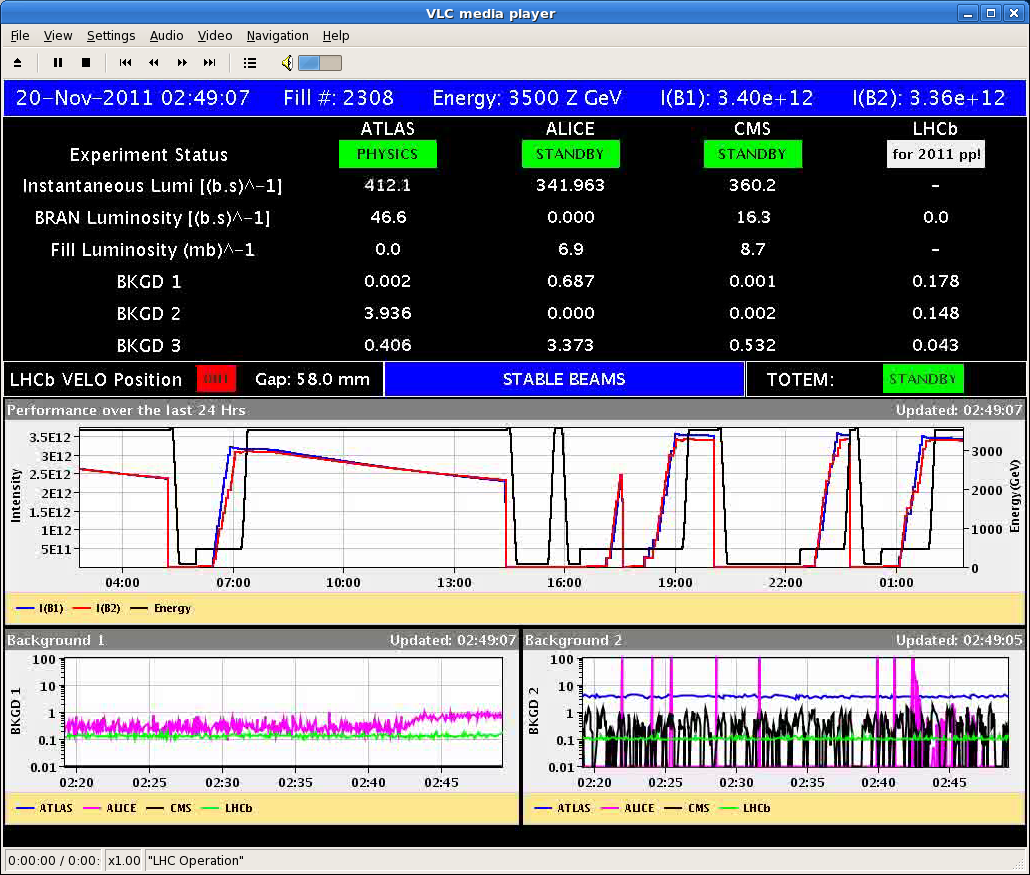 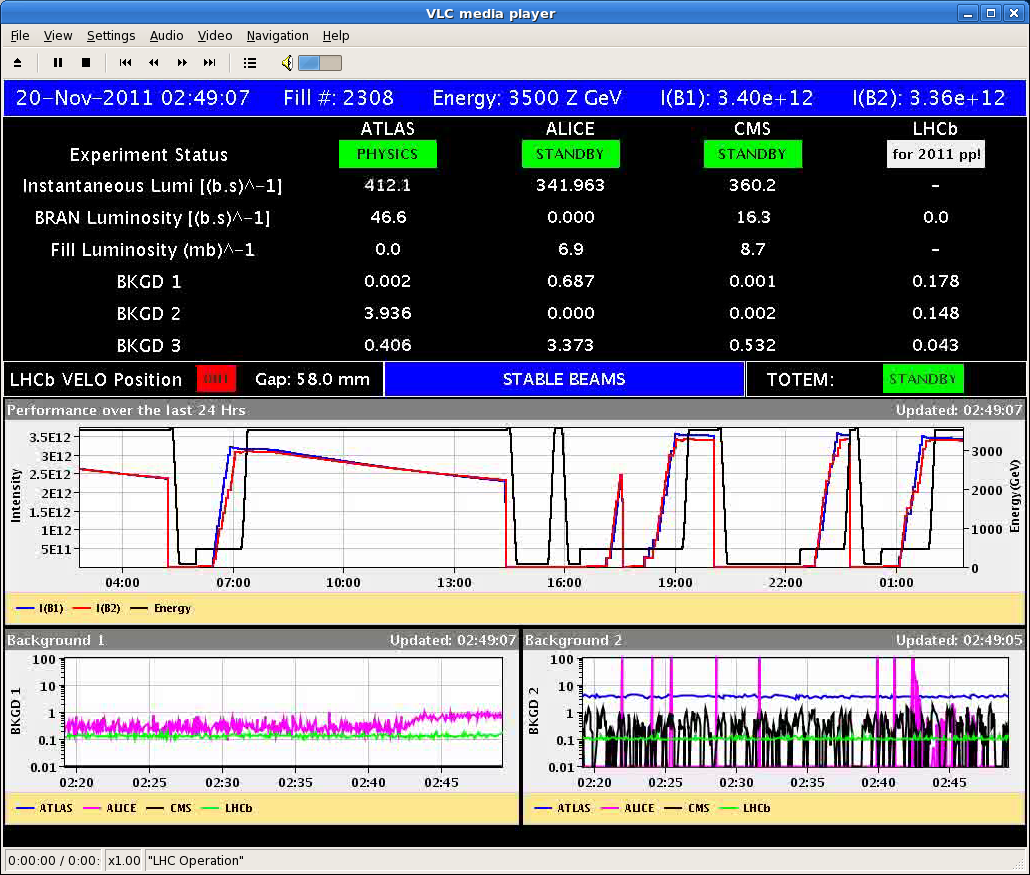 21/11/2011
LHC 8:30 meeting
7
Peak Lumi and Integrated lumi
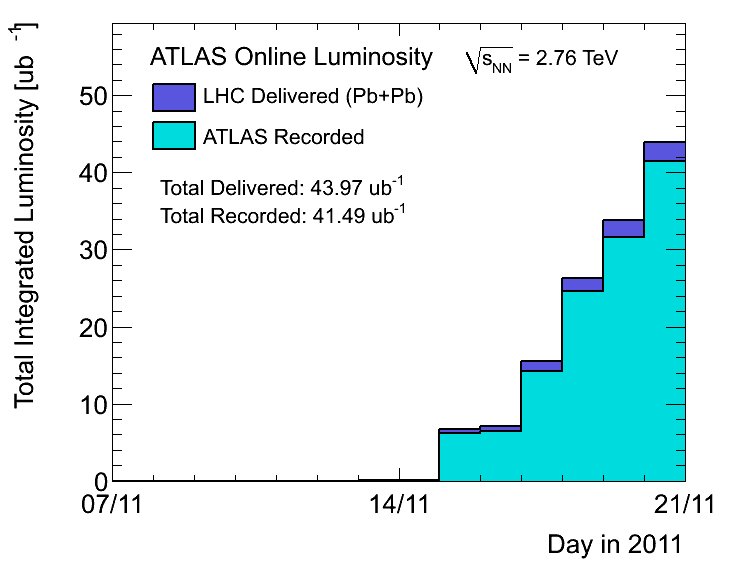 2010
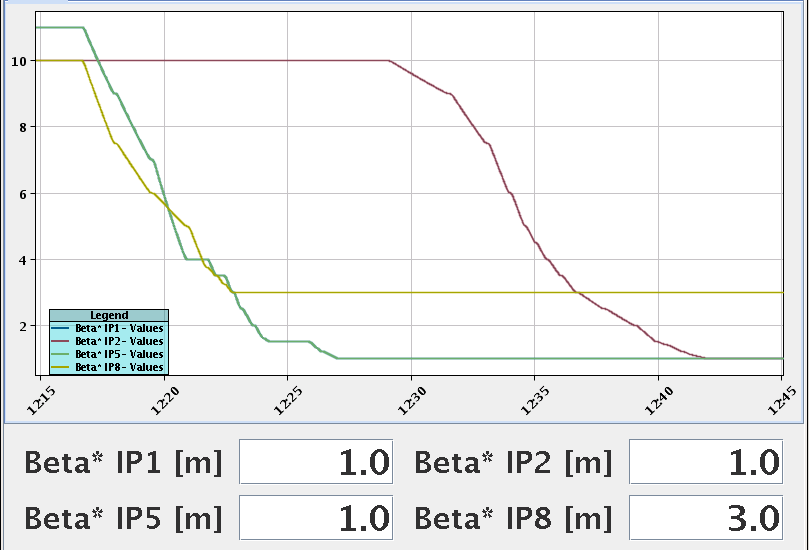 Thanks Atlas, for the quick updates of statistics!
In 2010: Max 137 bunches, larger *, smaller bunch intensities
21/11/2011
LHC 8:30 meeting
8
CMS comparison with 2011
21/11/2011
LHC 8:30 meeting
9
Typical bunch intensity pattern
24 bunch train from the SPS
This are 12 injections from the PS of 2 bunches, 200 ns spacedLoss of intensity of the first bunches due to Intra Beam Scattering, first bunches sitting longer at SPS injection energy
First two bunches looked after by the RF especially well (loops on these cavities), so less losses.
21/11/2011
LHC 8:30 meeting
10
Monday – First Real Fill
10:00 PS vacuum recovered after replacing leaky wire scanner by vacuum pipe, start taking ions again.
Finally made it that night: colliding 170 x 170 ion bunches
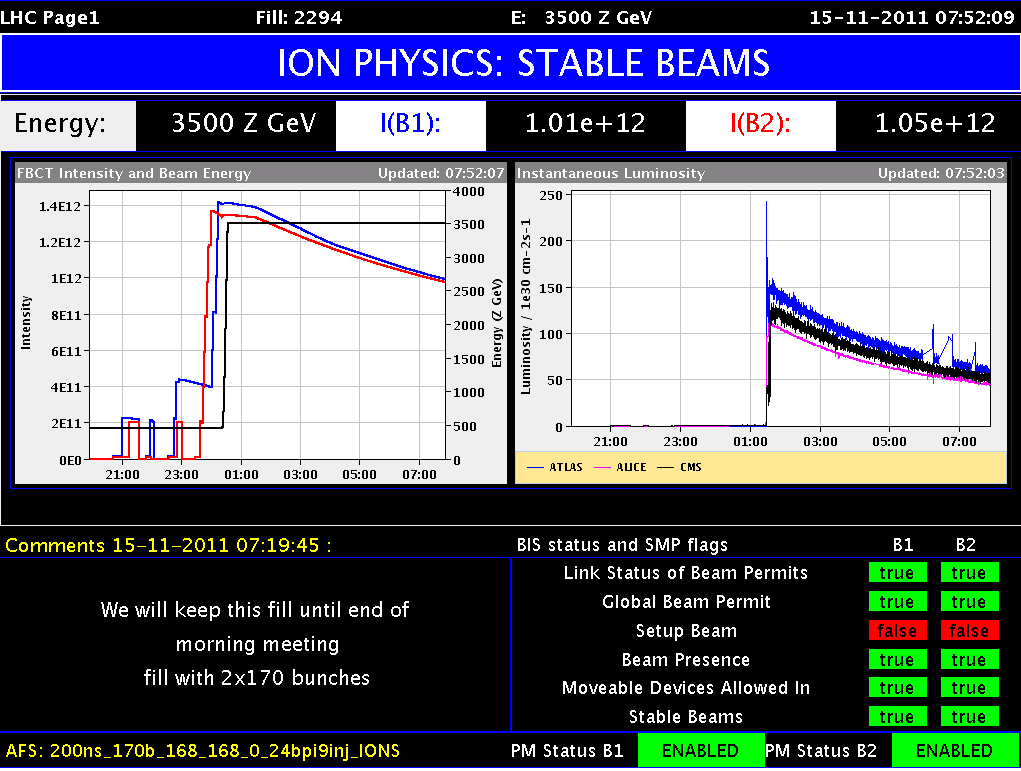 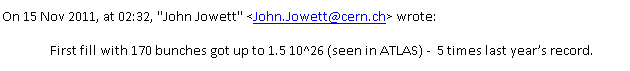 21/11/2011
LHC 8:30 meeting
11
Nice pictures of dumped beam
Showing abort gap always a bit populated
Often XPOC B1 BLM TCDS just above threshold
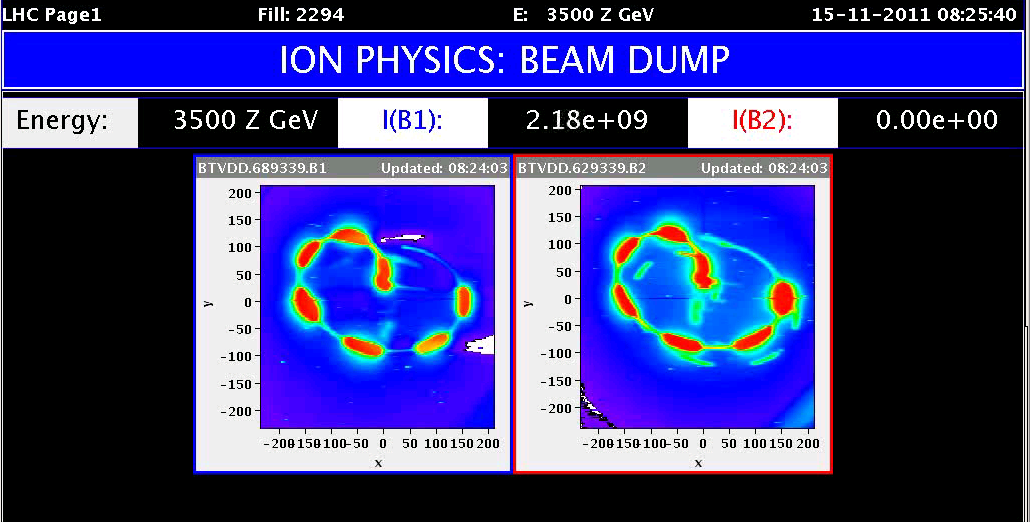 21/11/2011
LHC 8:30 meeting
12
BFPP losses 11R5
BFPP (Bound Free Pair Production) losses OK
At BLM especially installed for ions
Increased BLM dump limits factor 2
Now with latest record lumi up to 56 % of dump threshold
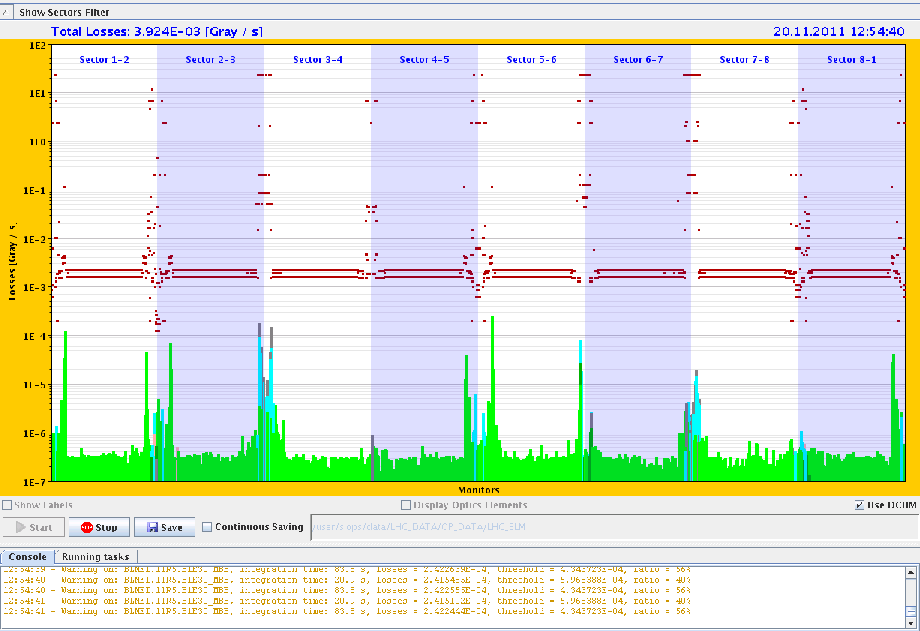 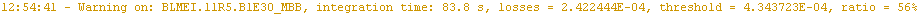 21/11/2011
LHC 8:30 meeting
13
Injection B2: different sources of problems and confusion
Several differences between injection protons and ions:
Injection kicker pre-pulse after RF changes 
Delay initially set with an off-set of 104 ns, because something changed in OASIS (scope)  delays 
Injection cleaning on at injection
 “Pilot” still seen by BPMs as sensitivity of BPMs not changed for nominal filling as done for protons, leading to beams dumped by interlocked BPMS in point 6.
Presently running without injection and without abort gap clearing
Beam Quality Monitoring from SPS 
BQMSPS to strict on the ions, limits needed to be relaxed for the beam to come out
Work on the beam by Thomas
Over-injecting the “pilot” hitting the BLM thresholds in the injection region
Dump threshold on these BLMs was reduced because ALICE running with retracted vertical TCTs
The “pilot” was too big
OK after reducing the pilot intensity to half the nominal intensity and increasing the BLM threshold by a factor of 2
Problems copying steering setting of the transfer lines on the SPS side from LHCIONS2 to LHCIONS1
21/11/2011
LHC 8:30 meeting
14
MKI pre-pulse delay adjustment
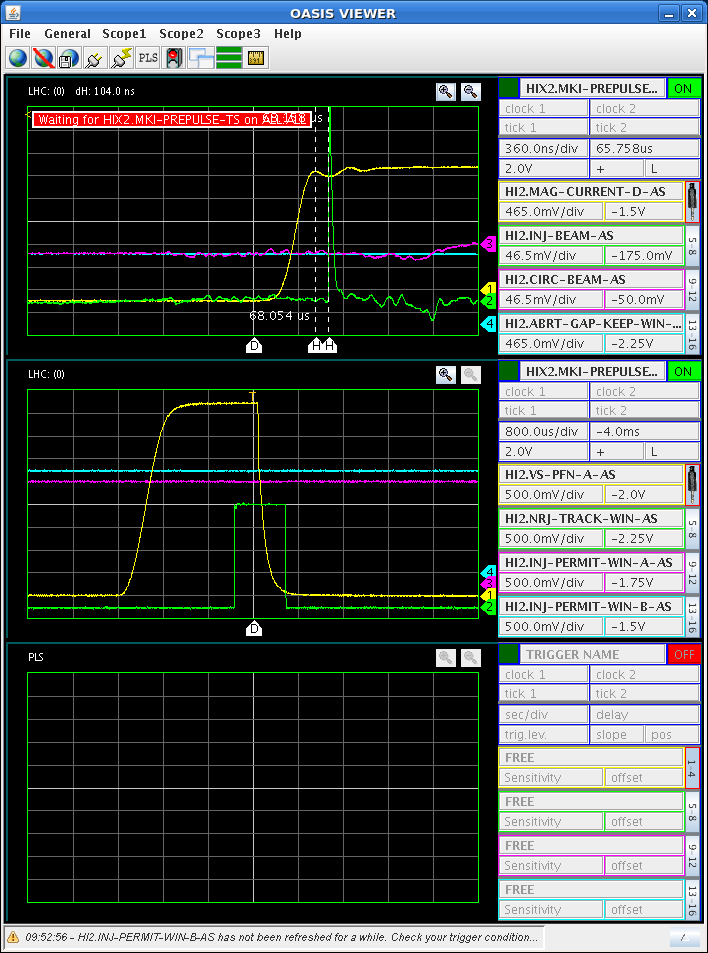 Beam position difference w.r.t. kick pulse in comparison with 2010 nominal position: 104ns
 
This is now shifted, relative to 2010 for both beams and also for the protons….
21/11/2011
LHC 8:30 meeting
15
B2 horizontal and vertical injection oscillations
MKE - SPS
MKI - LHC
21/11/2011
LHC 8:30 meeting
16
PS Proton Injection Septum
21/11/2011
LHC 8:30 meeting
17
No more protons
Wednesday, planned p-Pb MD and stable beams
11:50 injected 1 pilot for B1
12:20 No beam PS due to suspected vacuum leak on PS Proton Injection Septum
Access PS for investigations
We suspect that an electrical fault under vacuum degrades significantly the vacuum in the ring when used. The septum is condemned until a next meeting tomorrow morning.
Most likely no water leak
Pulsing the septum has a certain risk to create a vacuum leak to air, resulting in several days of interruption to operation.



20:45 Injecting Pb again – forget about protons for the day
Thursday: no more protons in the complex for 2011
Jan BorburghVolker Mertens
21/11/2011
LHC 8:30 meeting
18
RF HOM 4B2 – Beam Dump Friday morning
This is a picture to illustrate the HOM signals of this morning 
As you can see the 2 temperature and the RF power went up at the same time 
This looks a real signal
							Luca Arnaudon
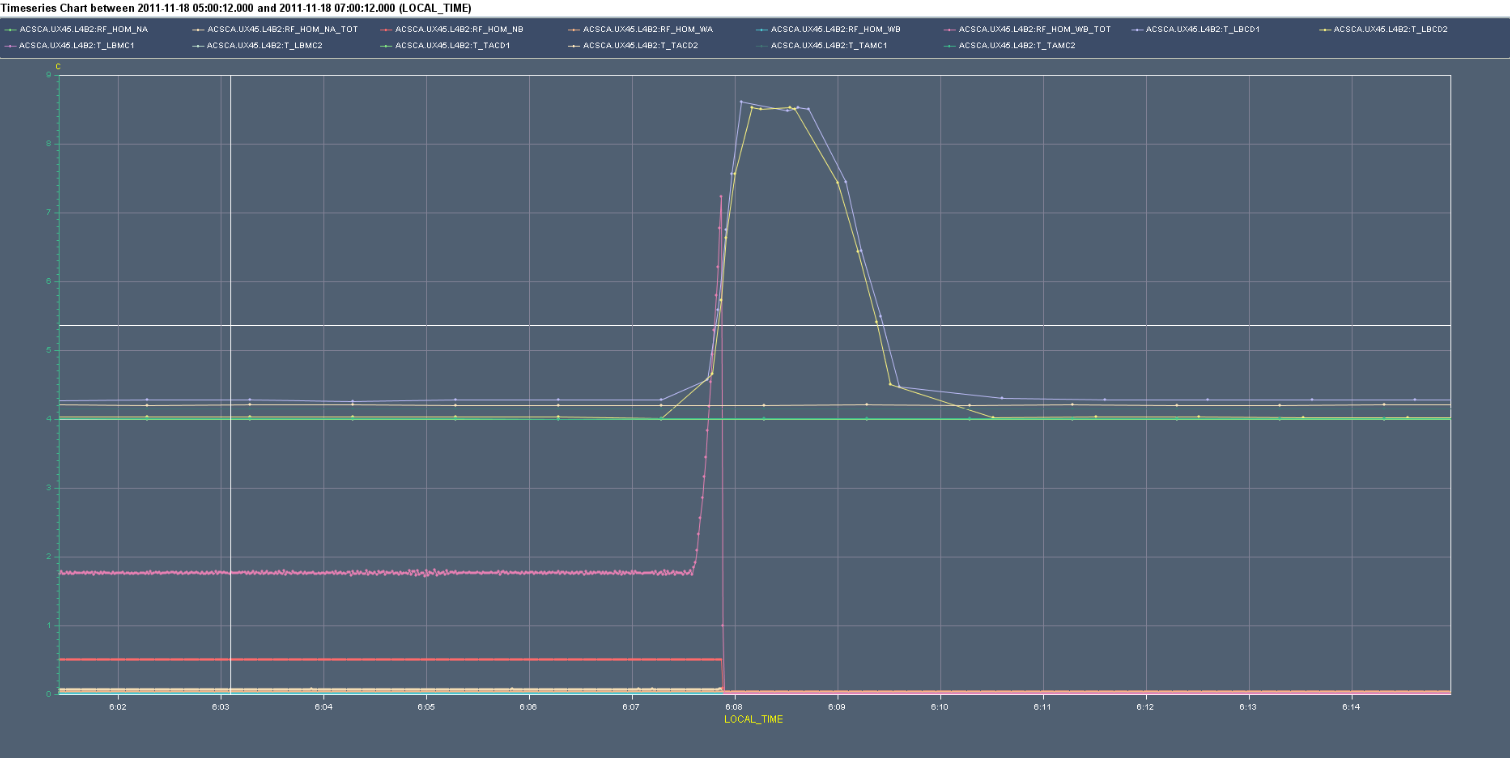 1 degr
1 min
21/11/2011
LHC 8:30 meeting
19
RF Voltage. First up ...
Increase RF voltage at injection and at flat top
8 MV at injection
First 13 MV, then 14 MV at flat top
Seems to be good for life time (and lumi)
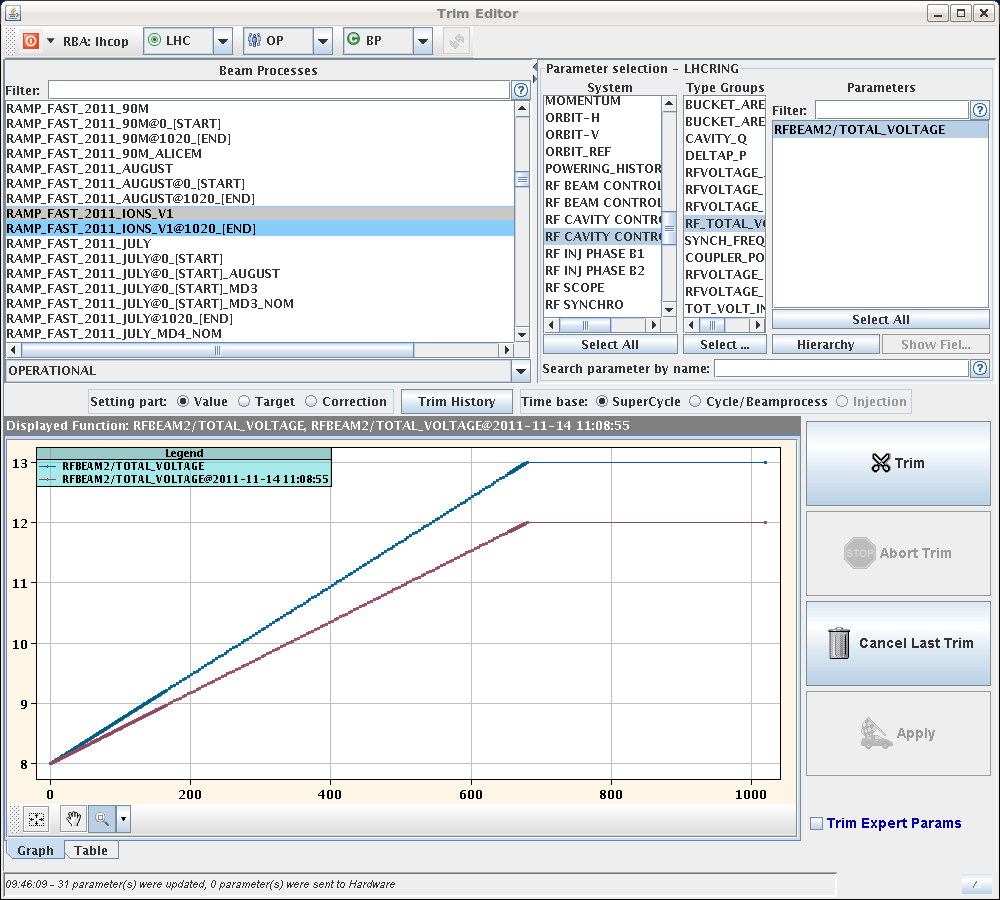 21/11/2011
LHC 8:30 meeting
20
...then down
2 x trip at flat top, RF filament current error on cavity 2B1 
B1 RF voltage reduced from 14 MV to 12.2 MV at 3.5 TeV for fill 2308 onwards
Reduced V-RF
B1 intensitiesdifferent fill
B2 intensitiesdifferent fill
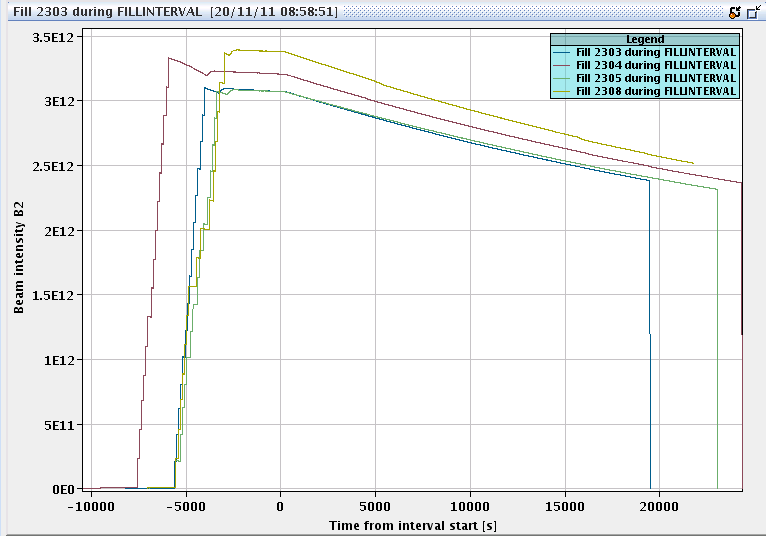 Stefano Redaelli
21/11/2011
LHC 8:30 meeting
21
Beam Dump Switch Problem
Thursday
11:00 Problem on dump kicker B1, one switch is dying and may need to be exchanged. 
Pulse is perfectly fine but loosing some redundancy on re-triggering in case of an erratic on this switch.
An interlock has been masked for the time being to allow to go in physics.
Additional surveillance in place
Started switch replacement on Sunday evening in shadow of cryo problem
21/11/2011
LHC 8:30 meeting
22
Sunday, Fill #2309: Life time drop
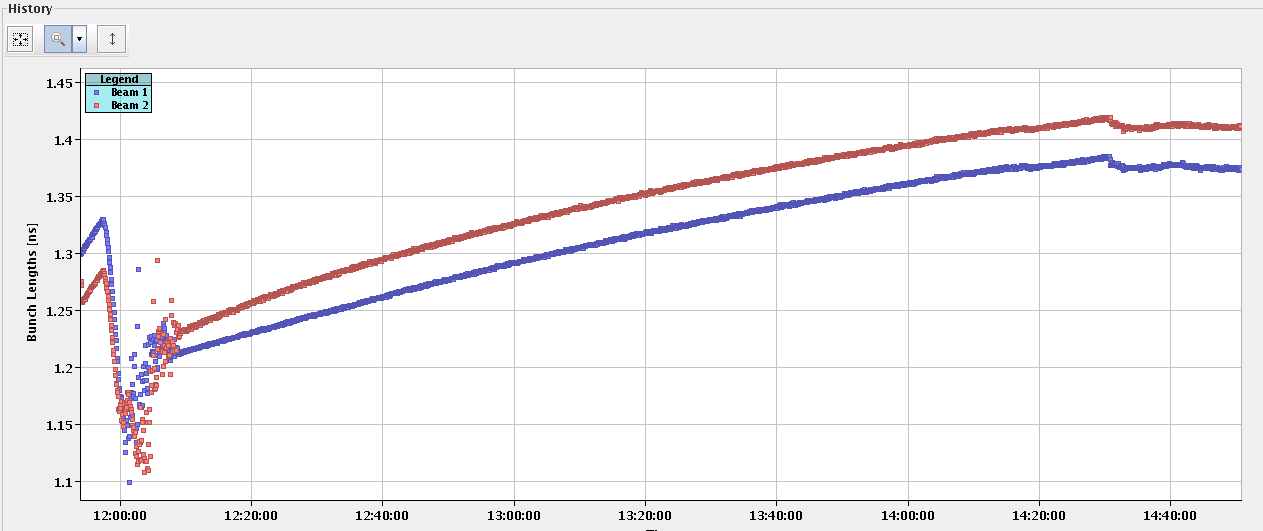 BCT losses
Abort gap population
Bunch length
Strange it affects both beams
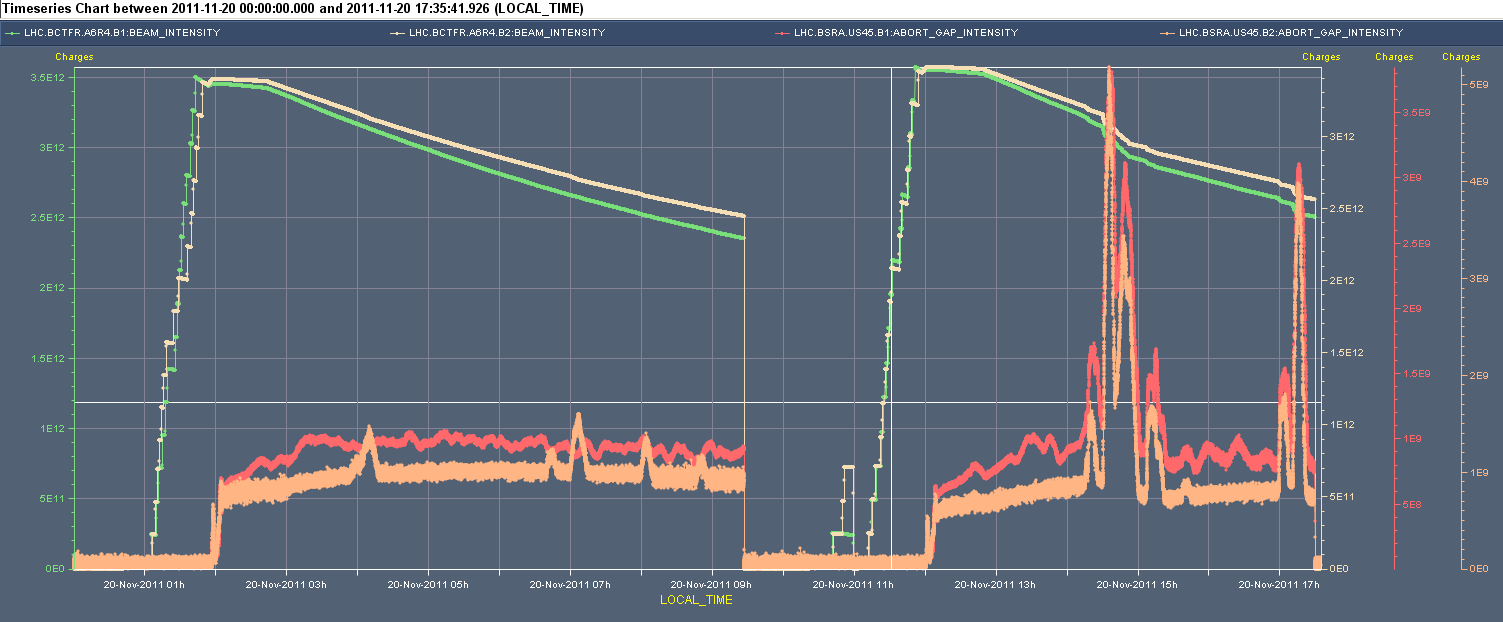 21/11/2011
LHC 8:30 meeting
23
Cryo problem Point 6
Recently looking better with about 1 drop every 5 minutes
Will discuss strategy of when and which intervention required
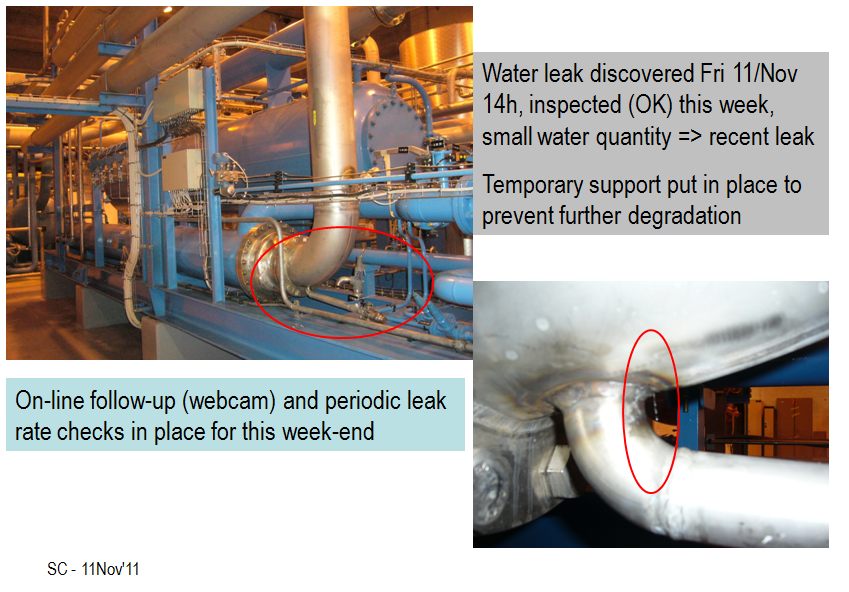 21/11/2011
LHC 8:30 meeting
24
Plan
Pb-Pb physics
Cryo recovery & MKD switch replacement: ok for about 9 am
Problem with access doors ……
RF
Any lesson from cavity 2B1 which we should take into account?
RF unstable – abort gap population – to check
Scraping test for CMS delayed by 1.5 weeks.

Access
Installation of four BLMs for IP2 Aperture checks (4hours)
CMS
EPC 60A corrector (RCBCV10.R3B1) 
Done !
Some ADT work
RF 7B1 klystron and cavity 2B1
Too late to go in this morning….
12 hours for beam dump switch / generator replacement 
Finishing now
Coordinators this week:Barbara Holzer & Jorg Wenninger
17/11/2011
LHC 8:30 meeting
25